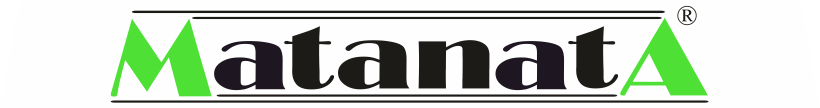 Основная   Продукция   
Компании
«Mатанат A»
Мехти Адилов
Менеджер по экспорту
СОДЕРЖАНИЕ:
MATANAT 100 - Плиточный клей (Для внешних и внутренних пространств)
MATANAT 95 - Плиточный клей (Для внутренних пространств)
FUGAGİL 100 inside - Смесь для заполнения швов (1-6 mm)
FUGAFİL 200 outside - Смесь для заполнения швов (3-20 mm)
İZOKRİST 100 eko - Гидроизоляционная смесь на основе цемента
FASNATURAL - Сухая смесь, заменяющая камень аглай на фасаде
Декоративные орнаменты, изготовленные из FASNATURAL-а
НОВЫЙ ГИПСОВЫЙ ЗАВОД
Продукция, изготавливаемая в НОВОМ ГИПСОВОМ ЗАВОДЕ
Польза SHPAK-а
Вред ЧЁРНОЙ штукатурки
SHPAK - НАТУРАЛЬНАЯ гипсовая штукатурка
FASMATİK – Фасадная штукатурка машинного применения
PARAKONTAKT – Грунтовка для создания двухстороннего контакта 
FASMAZAİK – Декоративное фасадное покрытие
STALTOP - Отвердители поверхностей
ROKOL - Глянцевые синтетические и эмульсионные краски, лак для паркета
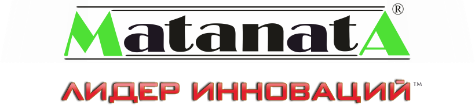 СИСТЕМЫ ДОБАВОК
СИСТЕМЫ ПОВЕРХНОСТЕЙ
СТРОИТЕЛЬНЫЕ СИСТЕМЫ
MATANAT 100   Плиточный клей (Для внешних и внутренних пространств)
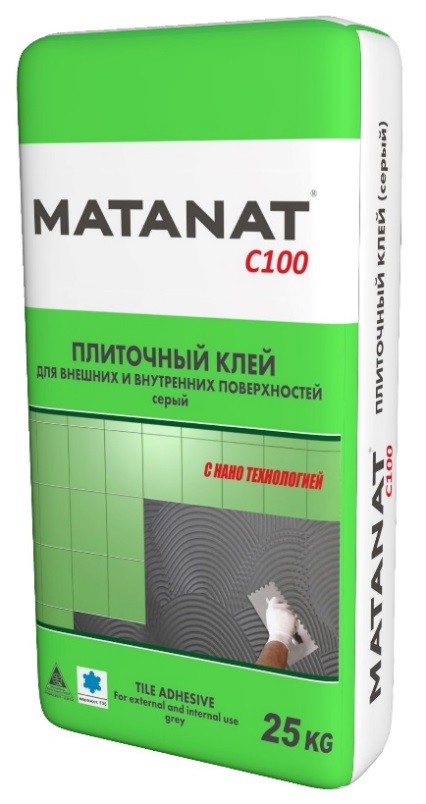 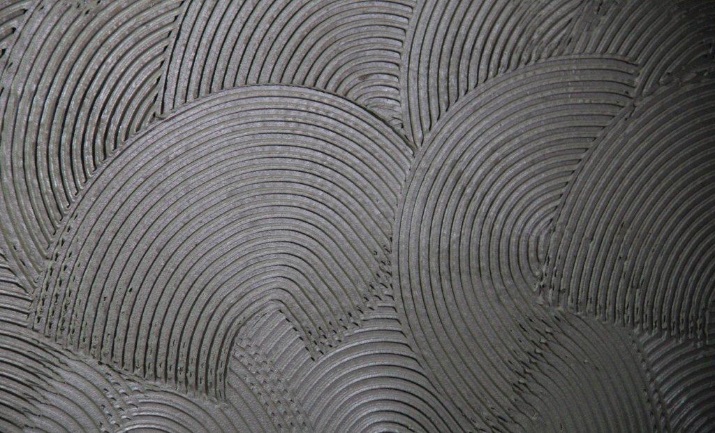 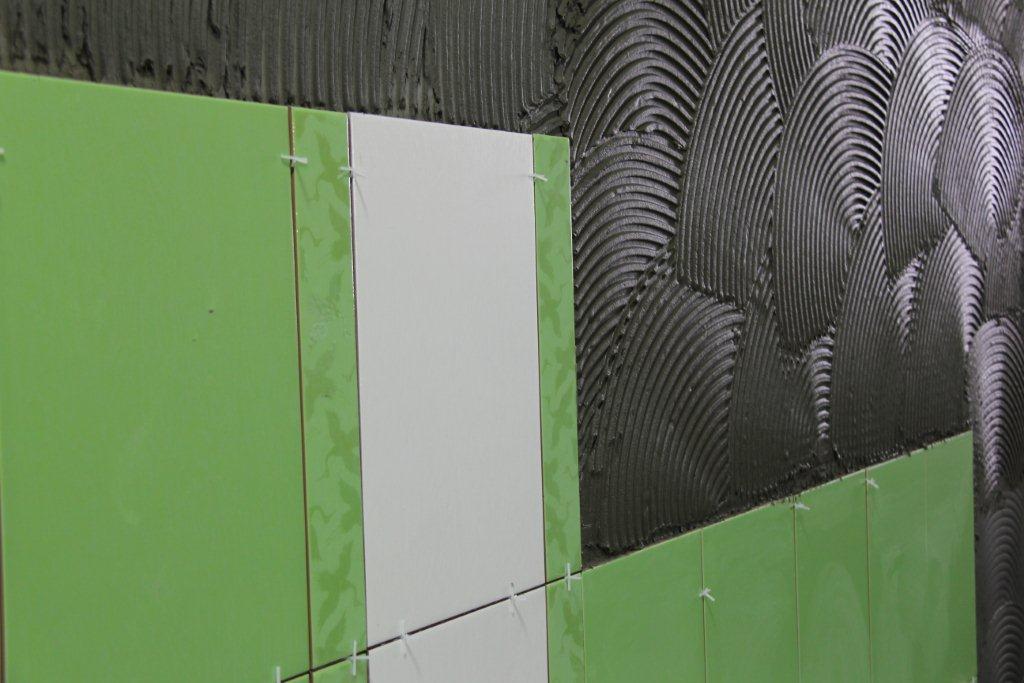 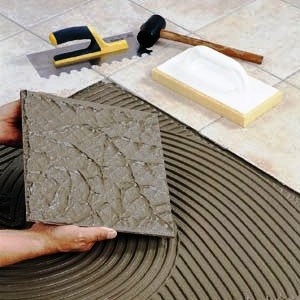 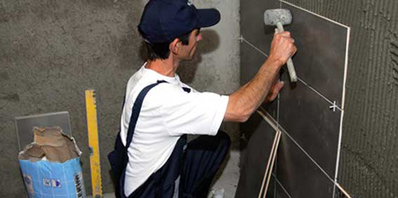 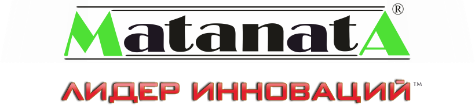 СИСТЕМЫ ДОБАВОК
СИСТЕМЫ ПОВЕРХНОСТЕЙ
СТРОИТЕЛЬНЫЕ СИСТЕМЫ
MATANAT 95 Плиточный клей (Для внутренних поверхностей)
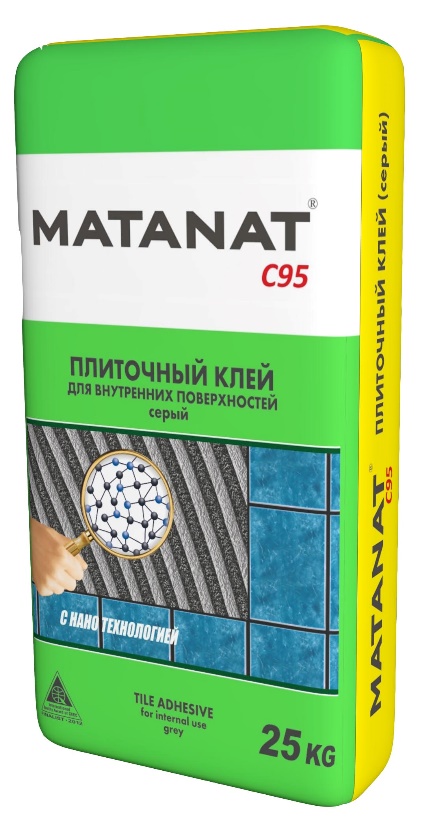 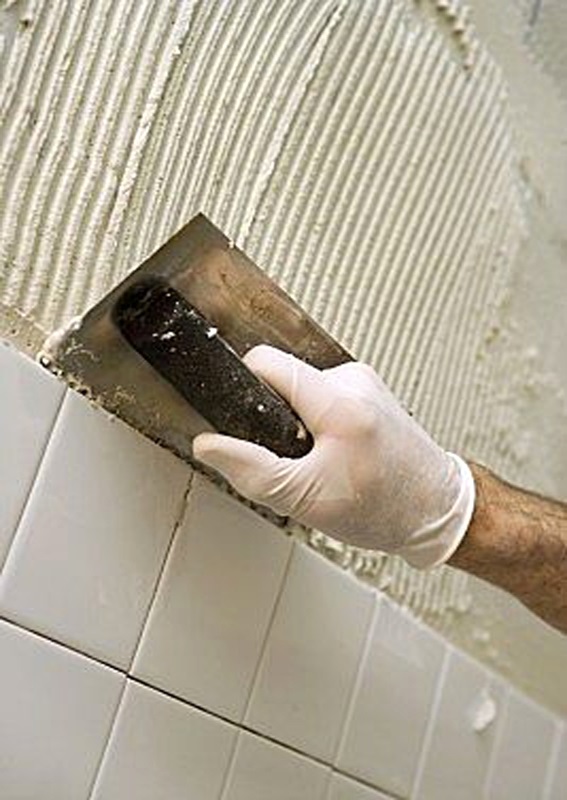 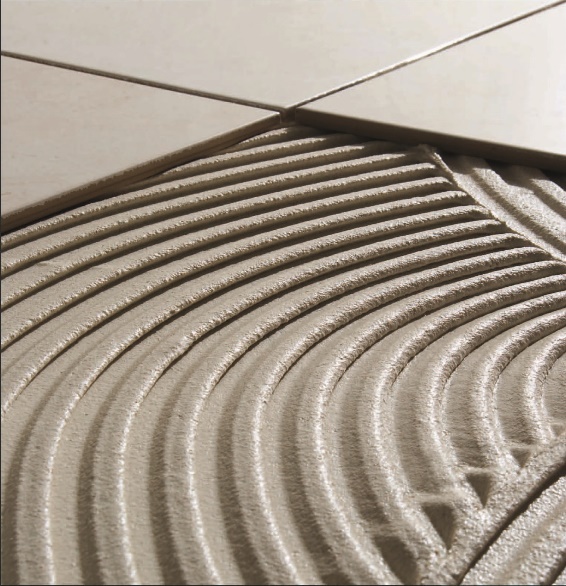 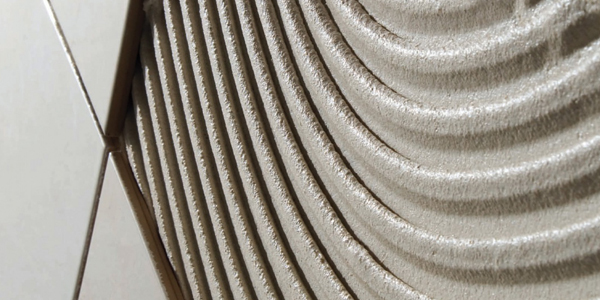 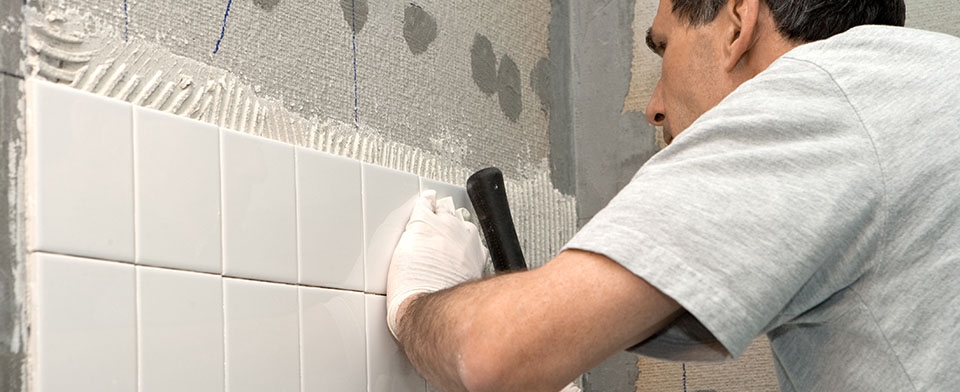 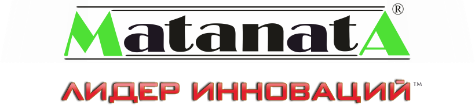 СИСТЕМЫ ДОБАВОК
СИСТЕМЫ ПОВЕРХНОСТЕЙ
СТРОИТЕЛЬНЫЕ СИСТЕМЫ
FUGAGİL 100 inside Смесь для заполнения швов (1-6 мм)
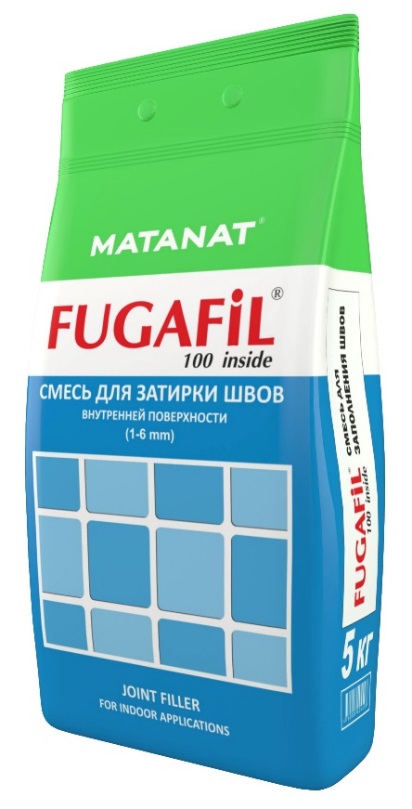 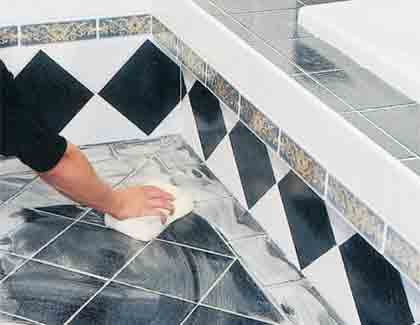 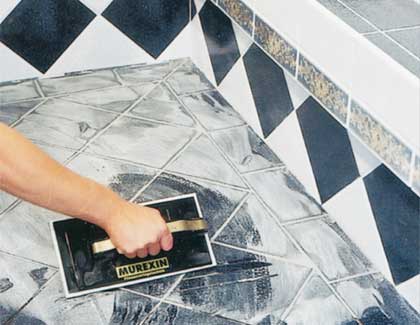 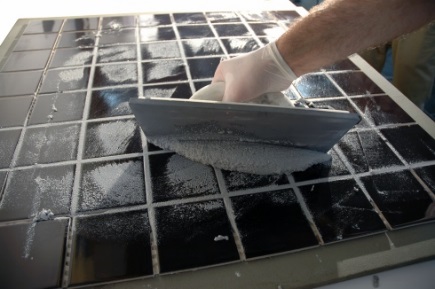 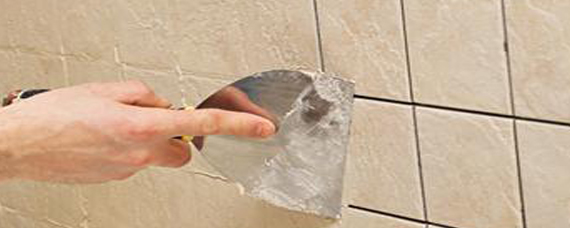 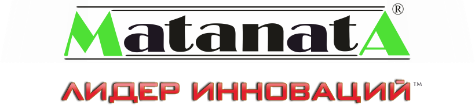 СИСТЕМЫ ДОБАВОК
СИСТЕМЫ ПОВЕРХНОСТЕЙ
СТРОИТЕЛЬНЫЕ СИСТЕМЫ
FUGAFİL 200 outside Смесь для заполнения швов (3-20 мм)
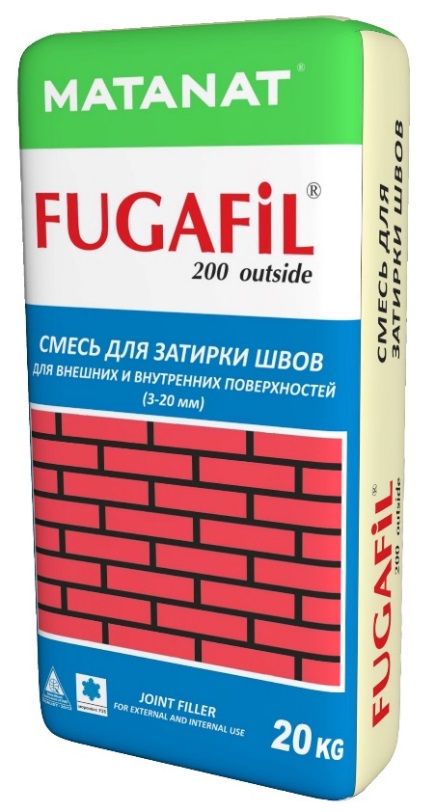 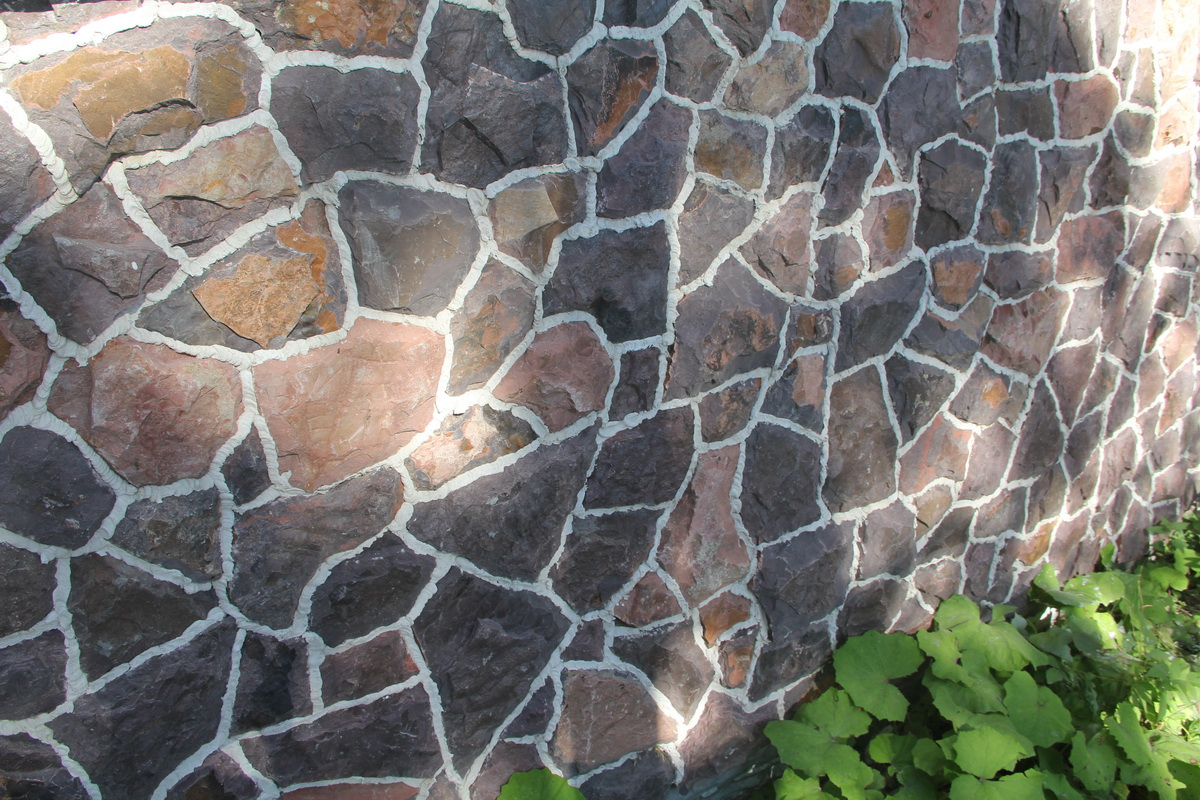 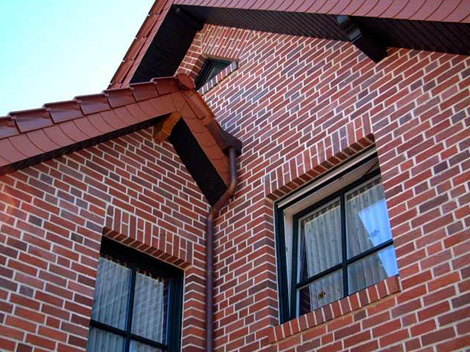 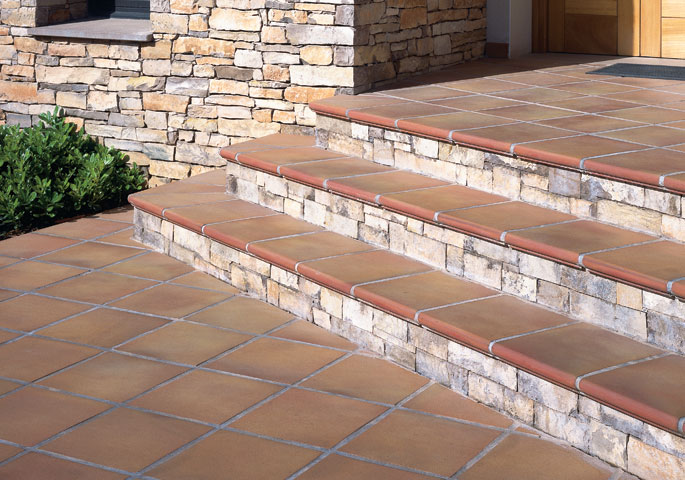 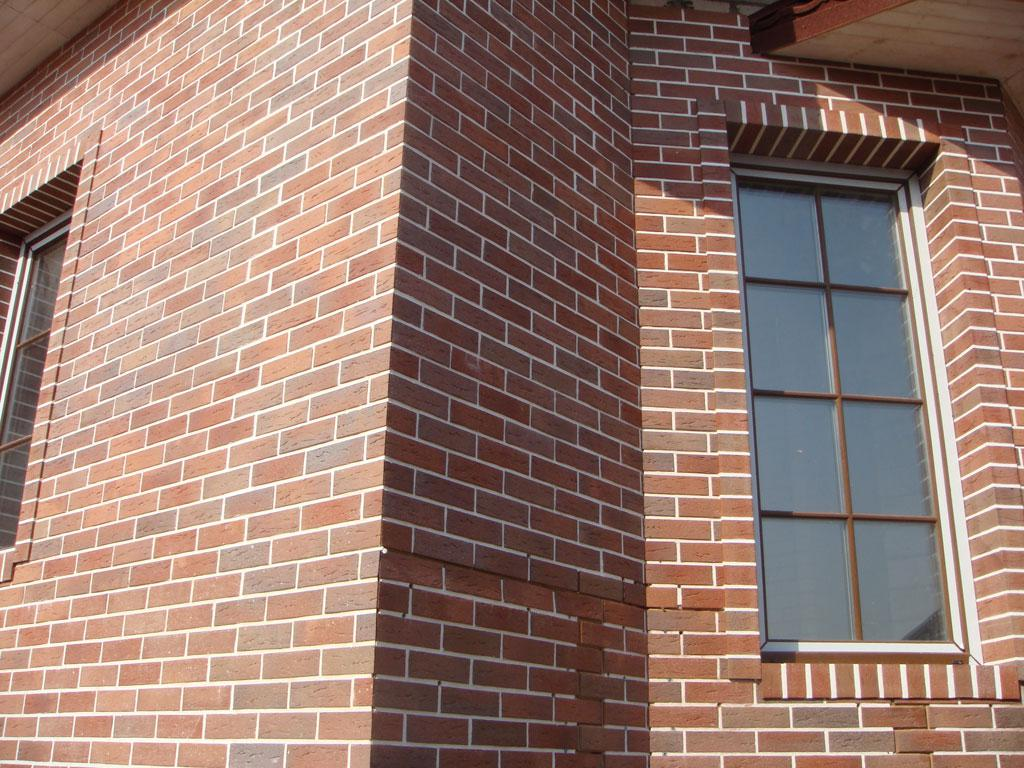 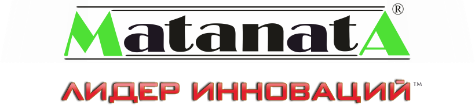 СИСТЕМЫ ДОБАВОК
СИСТЕМЫ ПОВЕРХНОСТЕЙ
СТРОИТЕЛЬНЫЕ СИСТЕМЫ
İZOKRİST 100 eko Гидроизоляционная смесь
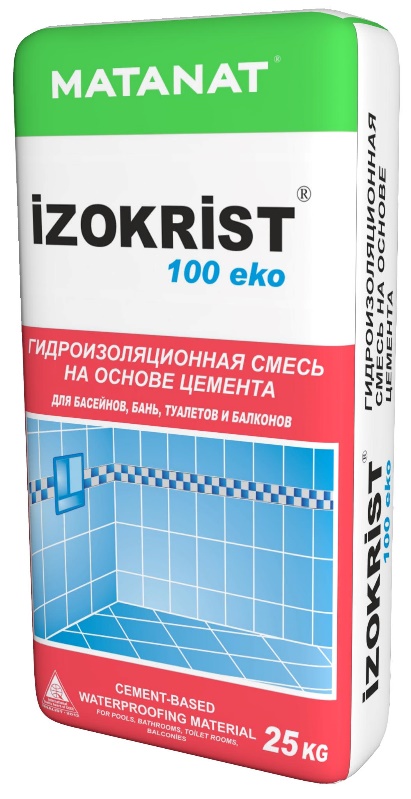 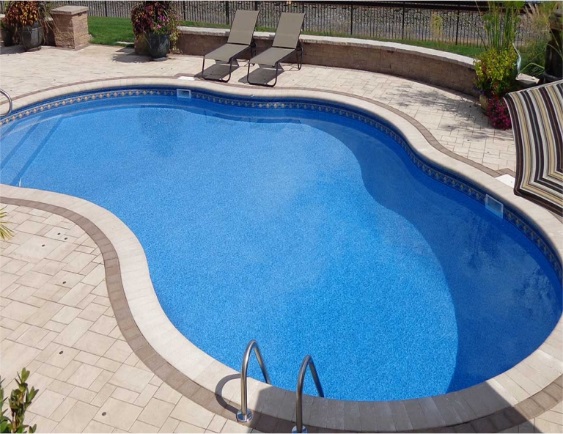 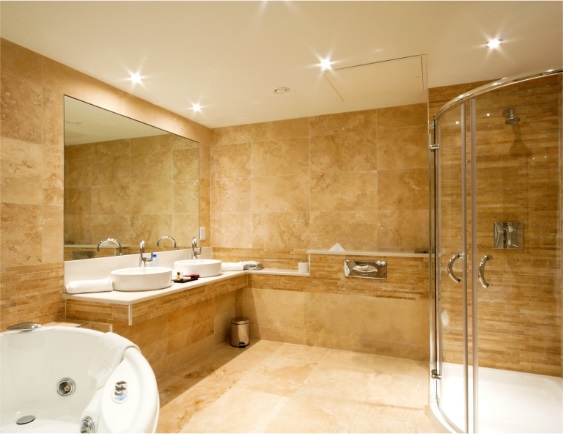 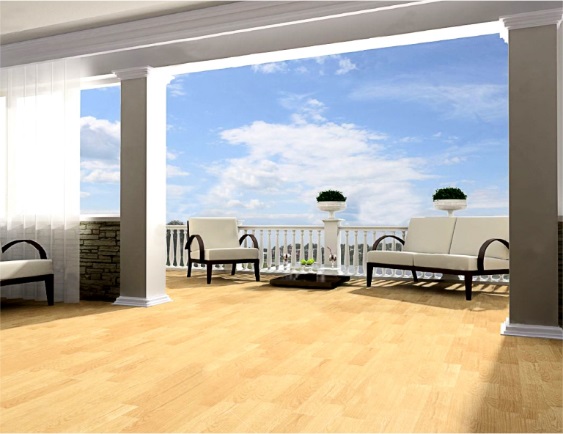 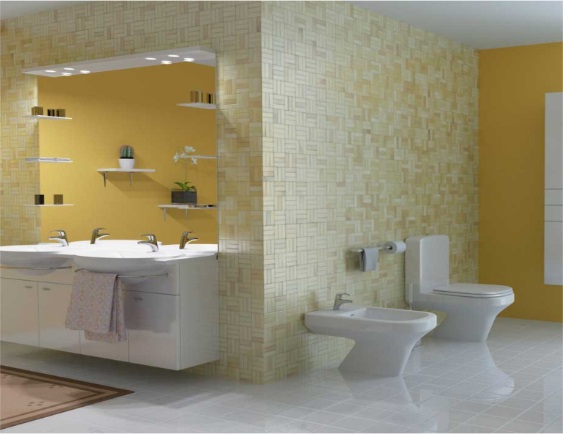 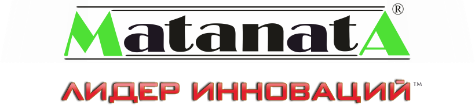 СИСТЕМЫ ДОБАВОК
СИСТЕМЫ ПОВЕРХНОСТЕЙ
СТРОИТЕЛЬНЫЕ СИСТЕМЫ
FASNATURAL СУХАЯ СМЕСЬ, ЗАМЕНЯЮЩАЯ КАМЕНЬ АГЛАЙ НА ФАСАДЕ
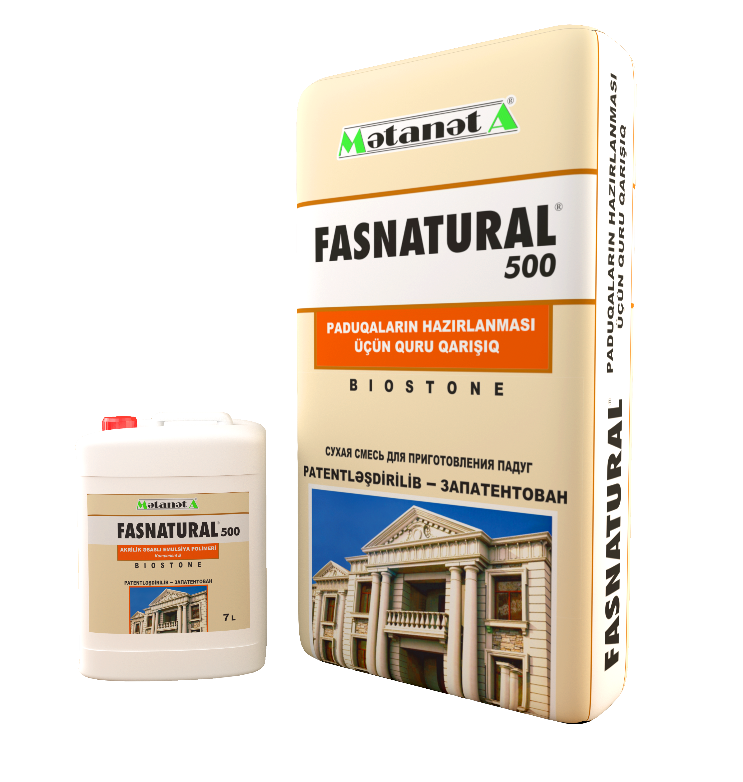 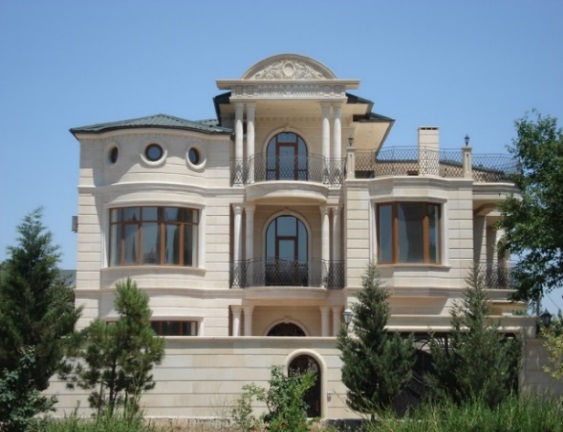 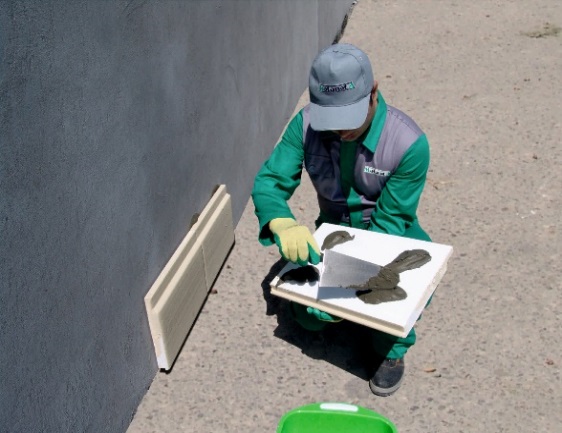 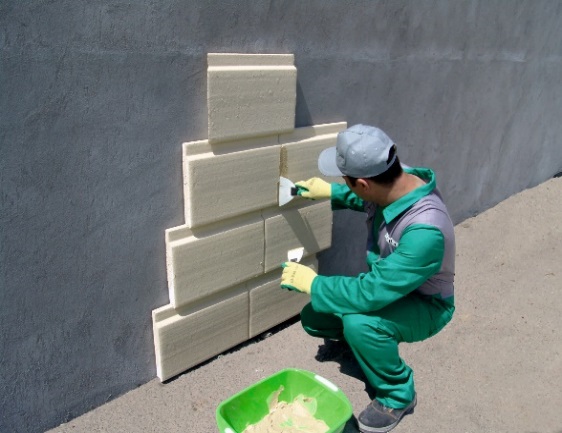 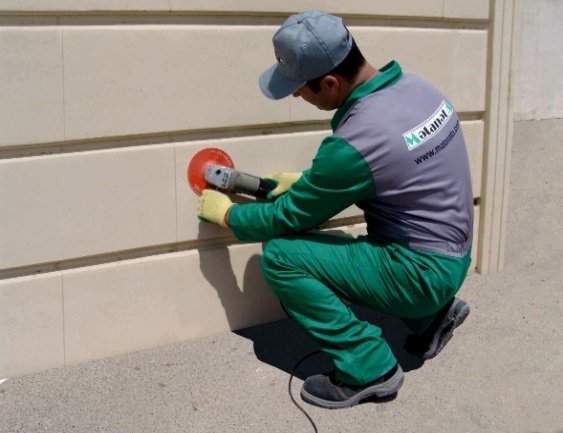 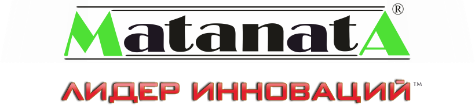 СИСТЕМЫ ДОБАВОК
СИСТЕМЫ ПОВЕРХНОСТЕЙ
СТРОИТЕЛЬНЫЕ СИСТЕМЫ
ДЕКОРАТИВНЫЕ ОРНАМЕНТЫ ИЗГОТОВЛЕННЫЕ ИЗ FASNATURAL
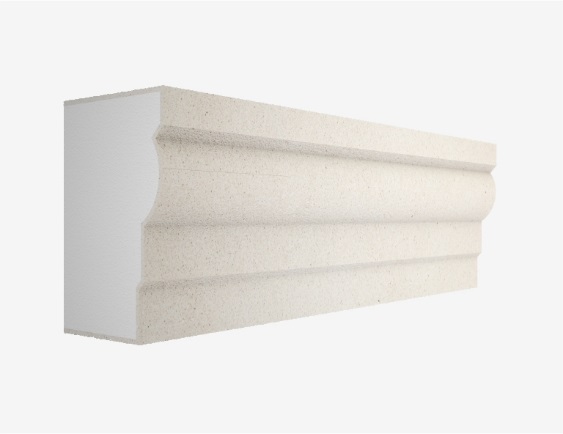 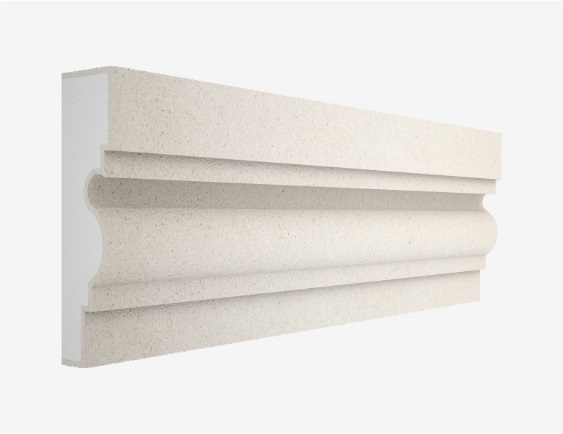 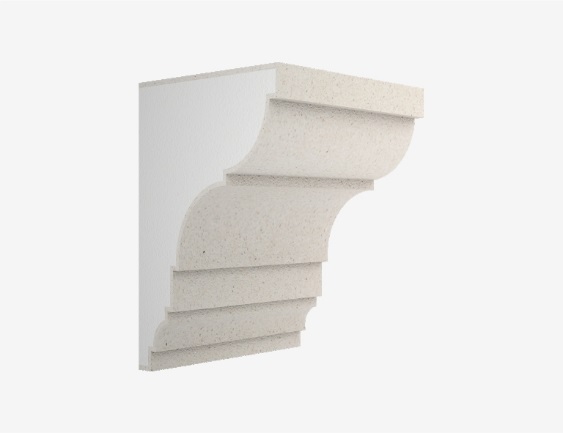 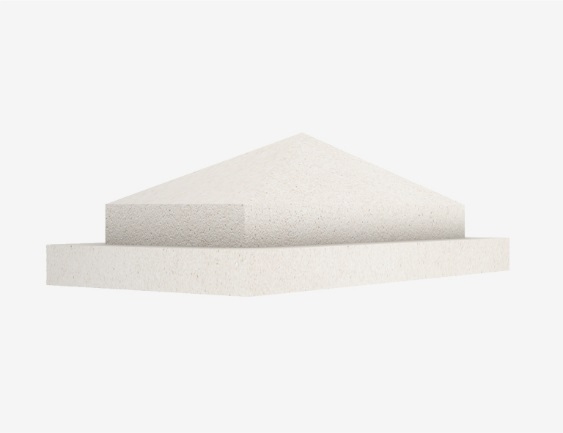 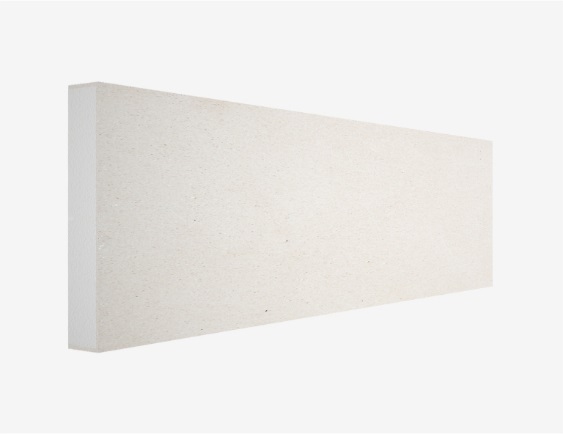 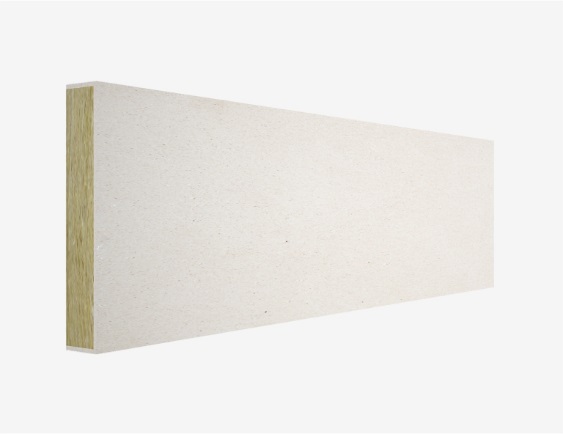 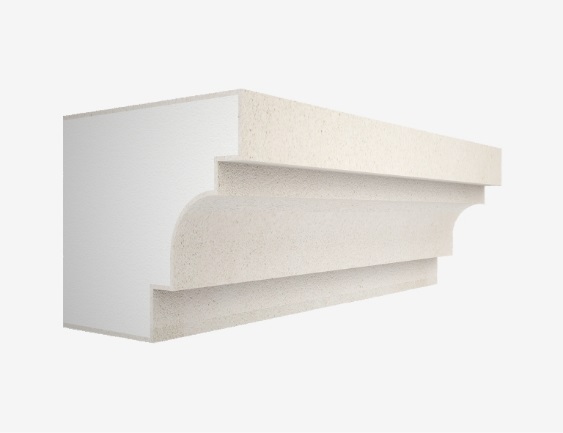 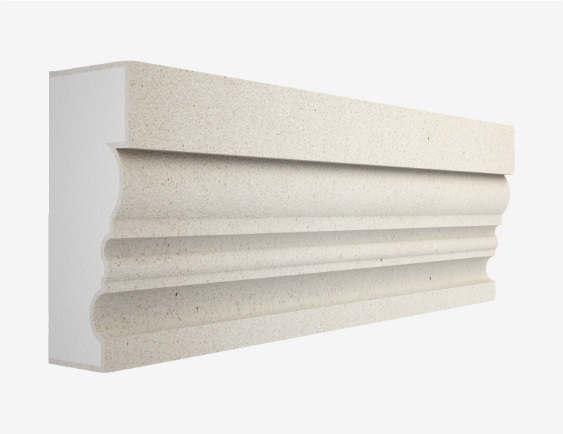 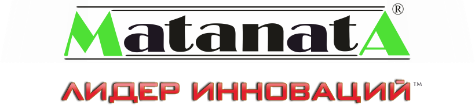 СИСТЕМЫ ДОБАВОК
СИСТЕМЫ ПОВЕРХНОСТЕЙ
СТРОИТЕЛЬНЫЕ СИСТЕМЫ
НОВЫЙ ГИПСОВЫЙ ЗАВОД
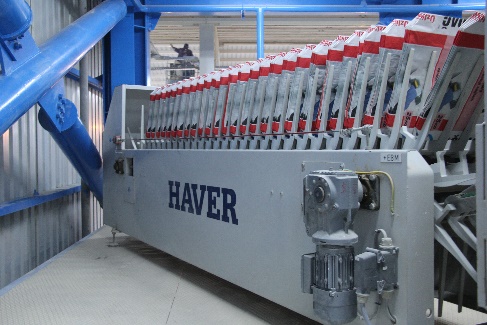 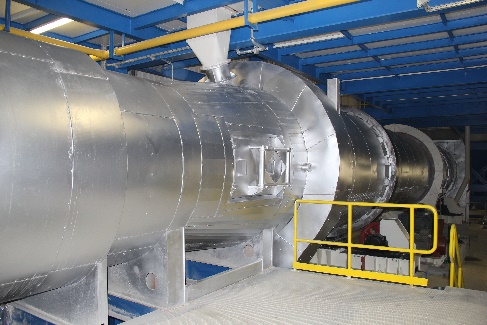 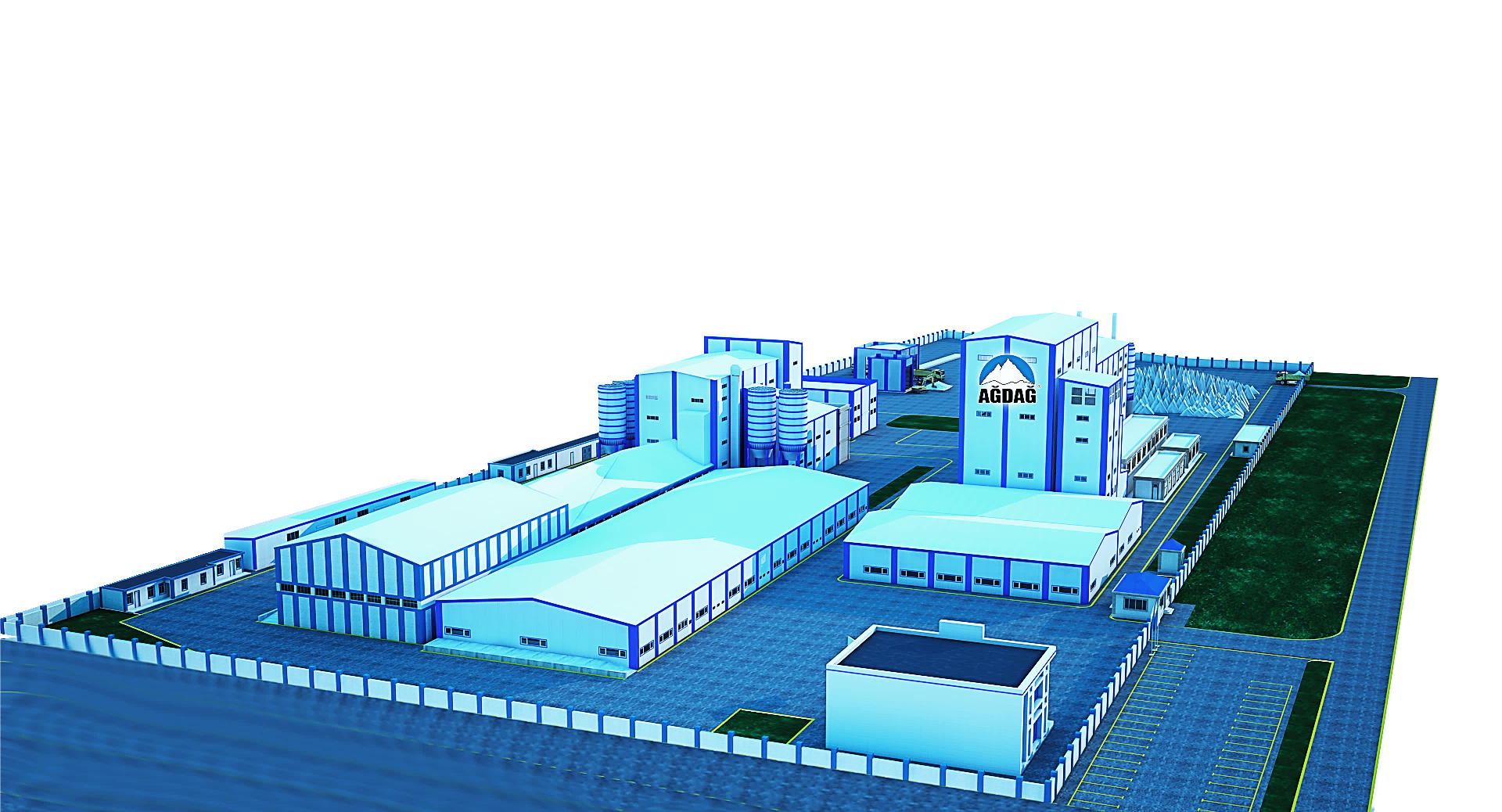 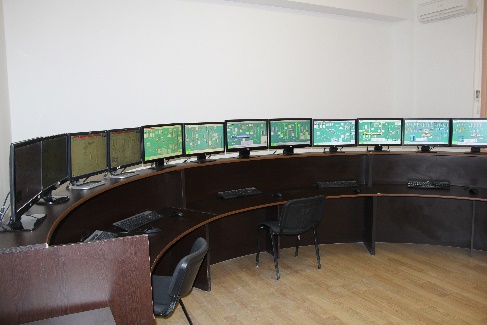 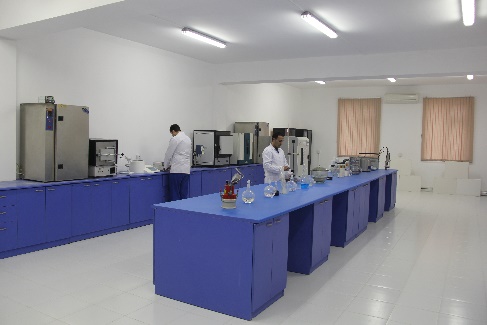 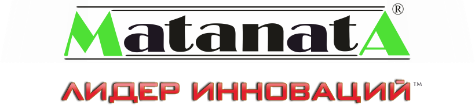 СИСТЕМЫ ДОБАВОК
СИСТЕМЫ ПОВЕРХНОСТЕЙ
СТРОИТЕЛЬНЫЕ СИСТЕМЫ
ПРОДУКЦИЯ НОВОГО ГИПСОВОГО ЗАВОДА
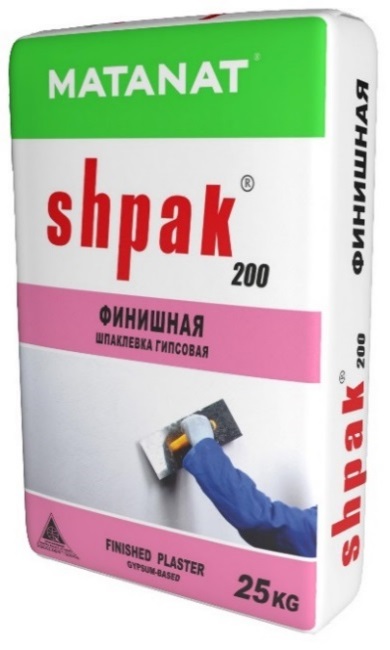 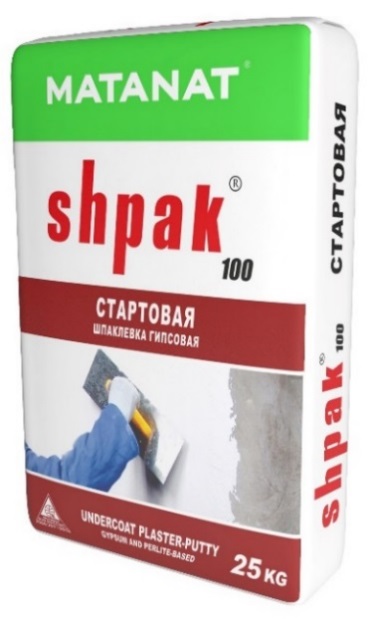 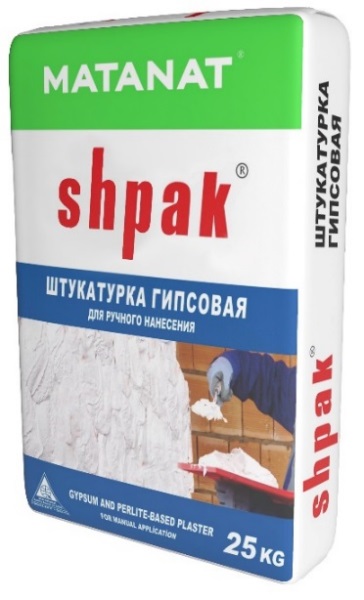 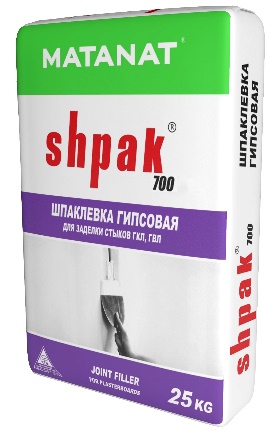 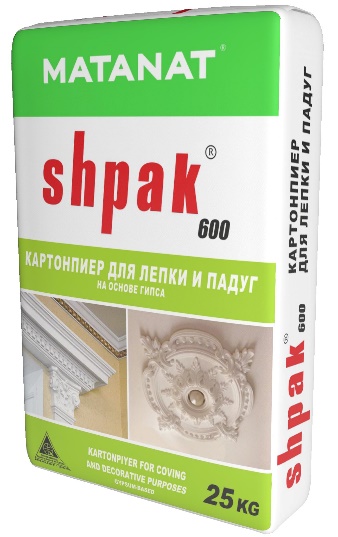 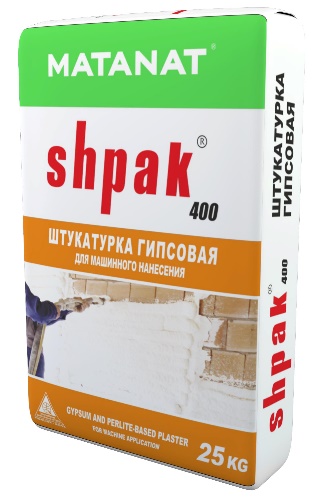 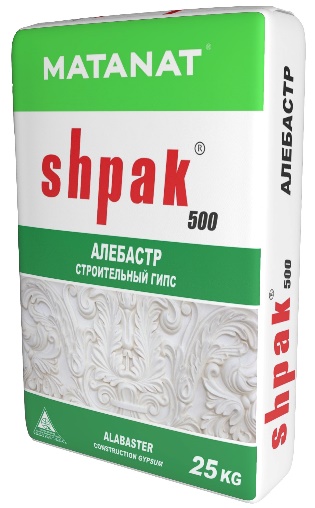 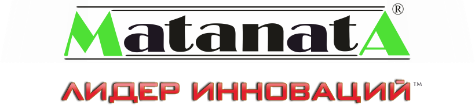 СИСТЕМЫ ДОБАВОК
СИСТЕМЫ ПОВЕРХНОСТЕЙ
СТРОИТЕЛЬНЫЕ СИСТЕМЫ
ПОЛЬЗА SHPAK
Помещение «дышит», влажность не образуется
Ремонт проходит в 3 раза быстрее
Наноситься непосредственно на кирпич, кубик, и тд.
Обходиться дешевле
ПОЛЬЗА
SHPAK
Полезен для здоровья
Экономит энергию
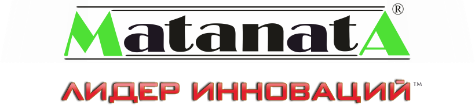 СИСТЕМЫ ДОБАВОК
СИСТЕМЫ ПОВЕРХНОСТЕЙ
СТРОИТЕЛЬНЫЕ СИСТЕМЫ
ВРЕД ЧЁРНОЙ ШТУКАТУРКИ
Ремонт длится долго
В помещениях образуется влажность
Ремонт утомителен
Строительство и ремонт обходиться дорого
СТРОИТЕЛЬНЫЙ ПРОЕКТ
Вреден для здоровья
В помещениях температура не регулируется
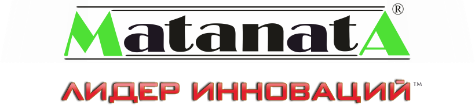 СИСТЕМЫ ДОБАВОК
СИСТЕМЫ ПОВЕРХНОСТЕЙ
СТРОИТЕЛЬНЫЕ СИСТЕМЫ
SHPAK   НАТУРАЛЬНАЯ ГИПСОВАЯ ШТУКАТУРКА
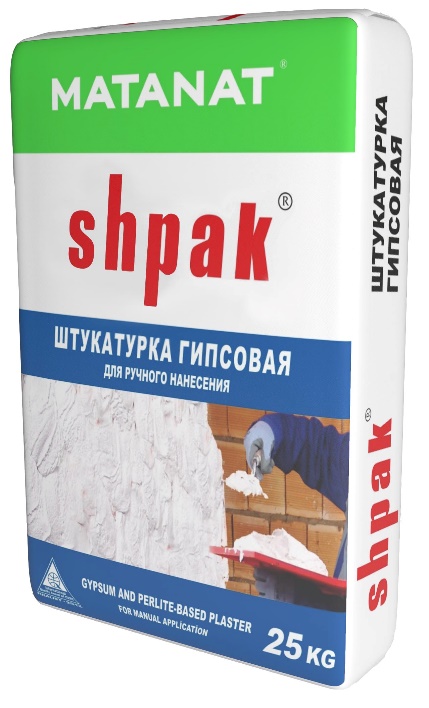 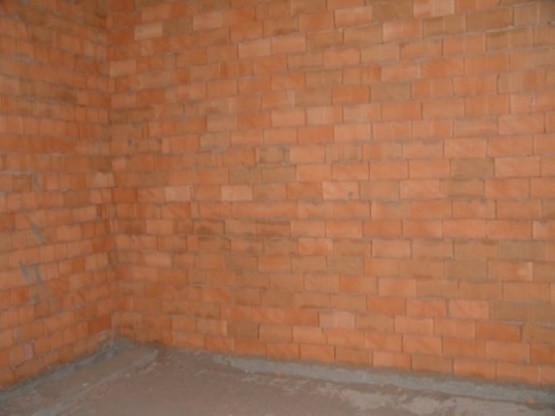 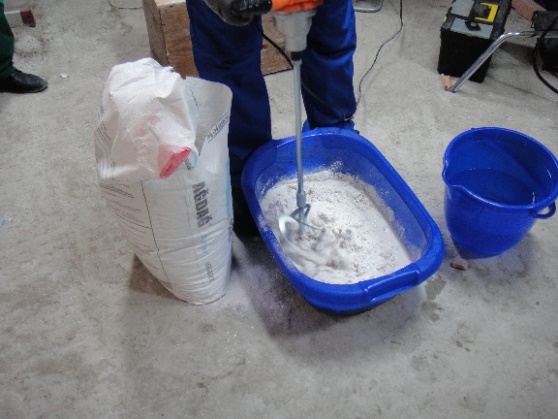 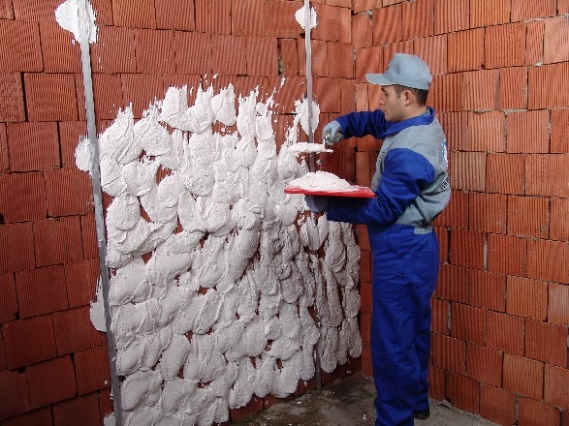 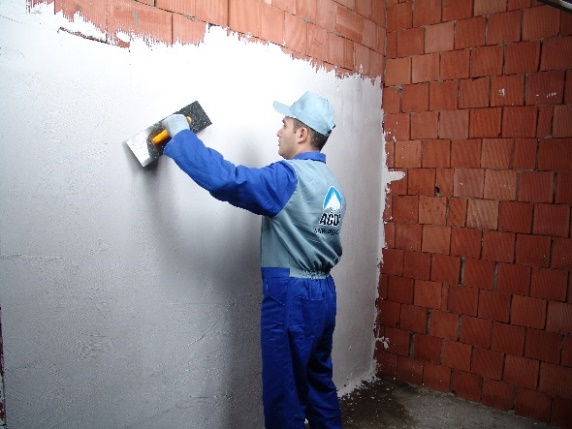 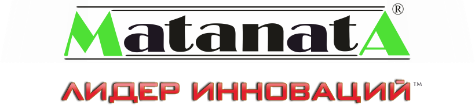 СИСТЕМЫ ДОБАВОК
СИСТЕМЫ ПОВЕРХНОСТЕЙ
СТРОИТЕЛЬНЫЕ СИСТЕМЫ
FASMATİK   ФАСАДНАЯ ШТУКАТУРКА МАШИННОГО НАНЕСЕНИЯ НА ОСНОВЕ ЦЕМЕНТА И ПЕРЛИТА
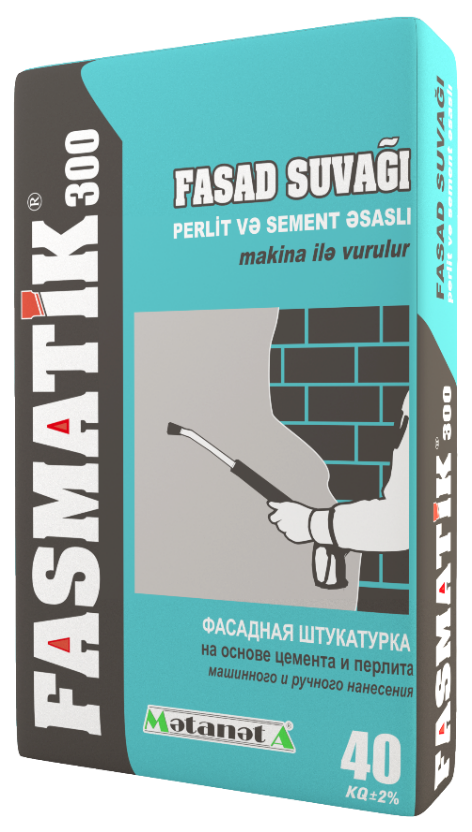 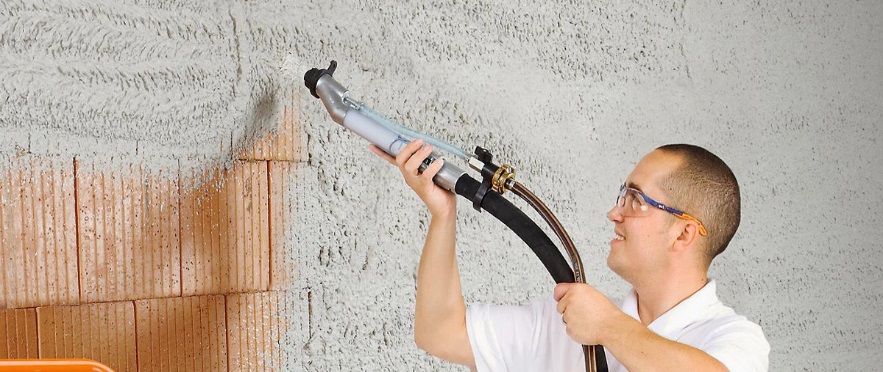 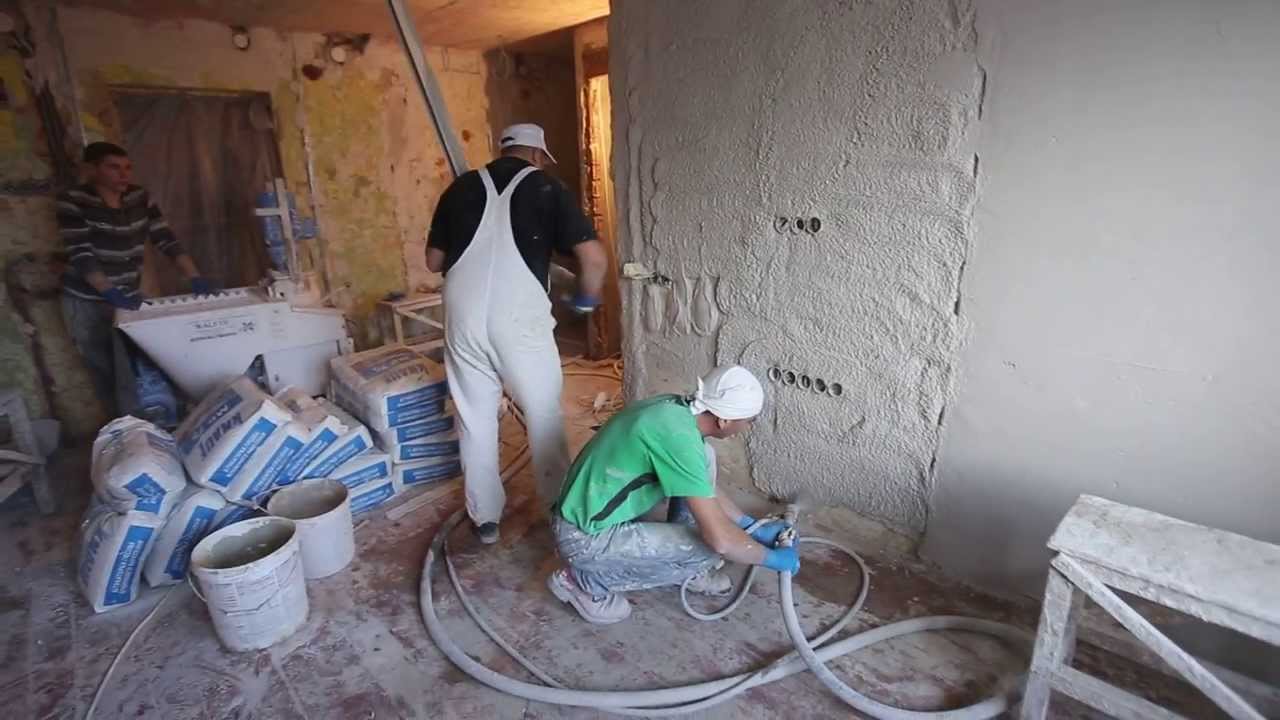 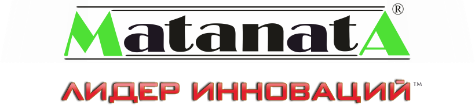 СИСТЕМЫ ДОБАВОК
СИСТЕМЫ ПОВЕРХНОСТЕЙ
СТРОИТЕЛЬНЫЕ СИСТЕМЫ
PARAKONTAKT  ГРУНТОВКА ДЛЯ СОЗДАНИЯ ДВУХСТОРОННЕГО КОНТАКТА НАНОСИМОГО   			              МАТЕРИАЛА С ГЛАДКОЙ БЕТОННОЙ ПОВЕРХНОСТЬЮ
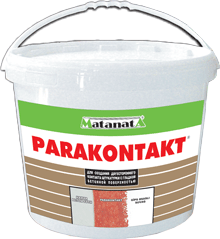 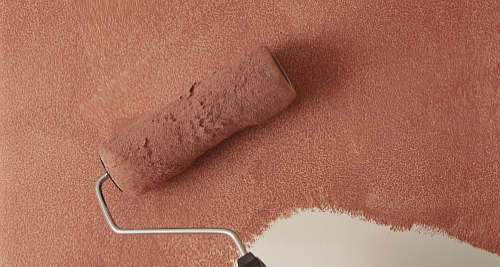 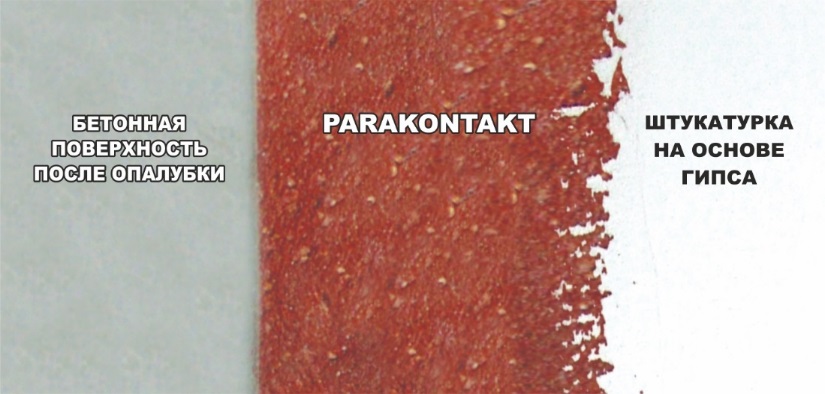 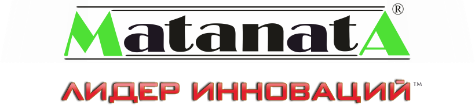 СИСТЕМЫ ДОБАВОК
СИСТЕМЫ ПОВЕРХНОСТЕЙ
СТРОИТЕЛЬНЫЕ СИСТЕМЫ
FASMAZAİK ДЕКОРАТИВНОЕ ФАСАДНОЕ ПОКРЫТИЕ НА МИНЕРАЛЬНОЙ ОСНОВЕ
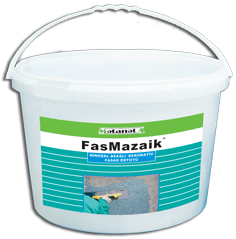 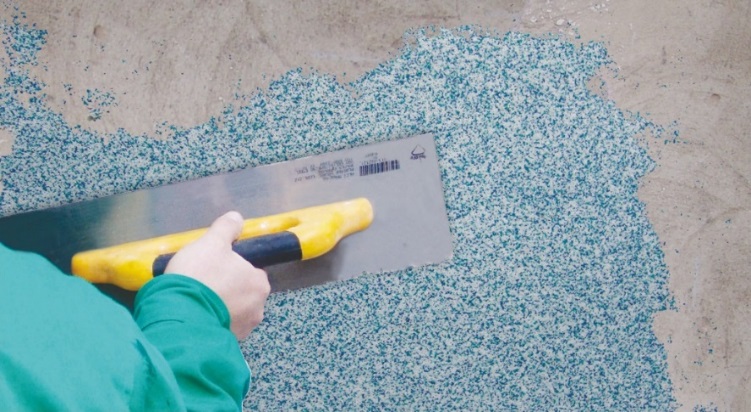 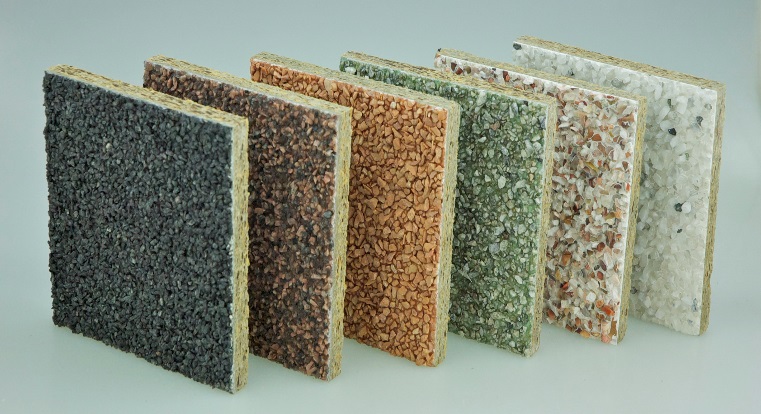 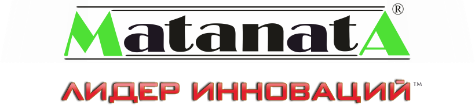 СИСТЕМЫ ДОБАВОК
СИСТЕМЫ ПОВЕРХНОСТЕЙ
СТРОИТЕЛЬНЫЕ СИСТЕМЫ
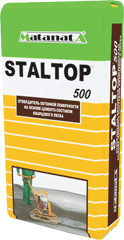 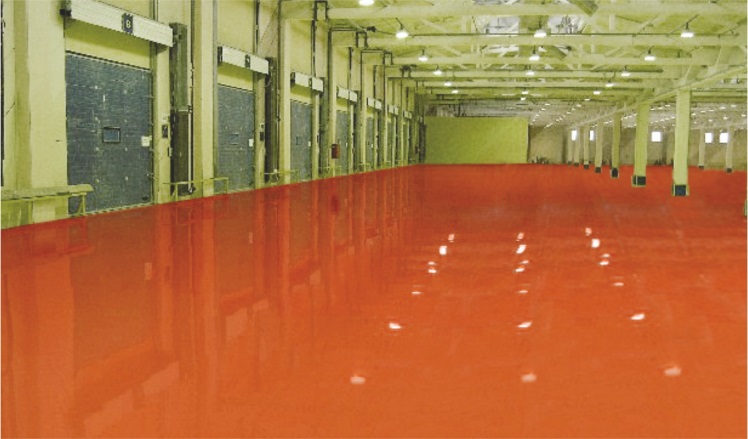 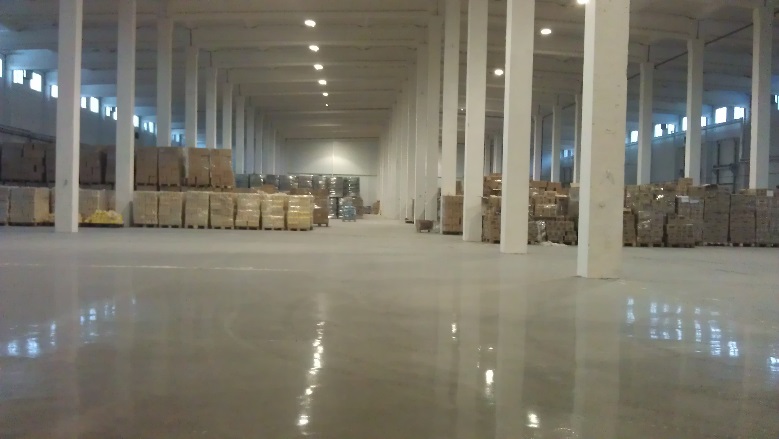 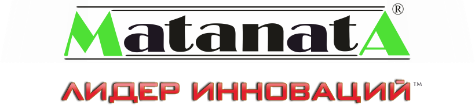 СИСТЕМЫ ДОБАВОК
СИСТЕМЫ ПОВЕРХНОСТЕЙ
СТРОИТЕЛЬНЫЕ СИСТЕМЫ
«ROKOL» РАЗНОВИДНОСТИ КРАСОК И ЛАКОВ ПО СОСТАВУ
СИНТЕТИЧЕСКИЕ КРАСКИ
КРАСКИ НА ОСНОВЕ АКРИЛОВОГО СОПОЛИМЕРА
КРАСКИ НА ОСНОВЕ ПОЛИУРЕТАНА И ЭПОКСИДА
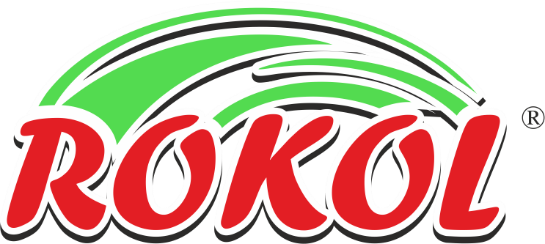 КРАСКИ НА ВОДНОЙ ОСНОВЕ - ЭМУЛЬСИОННЫЕ
КРАСКИ НА ОСНОВЕ ЦЕЛЛЮЛОЗЫ
ЛАКИ ДЛЯ ПАРКЕТА, ЯХТ, МЕБЕЛИ И Т.Д.
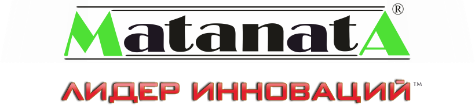 СИСТЕМЫ ДОБАВОК
СИСТЕМЫ ПОВЕРХНОСТЕЙ
СТРОИТЕЛЬНЫЕ СИСТЕМЫ
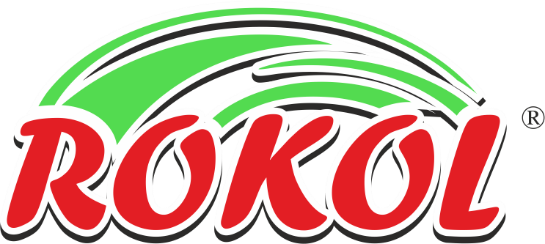 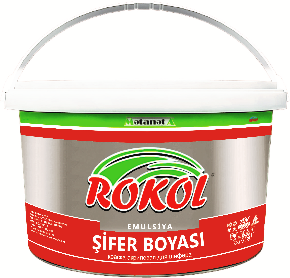 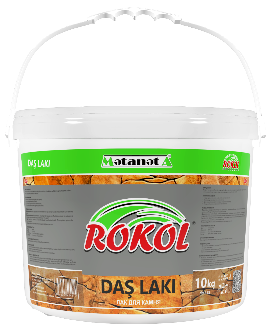 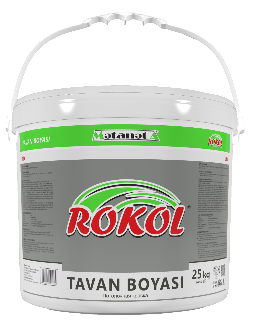 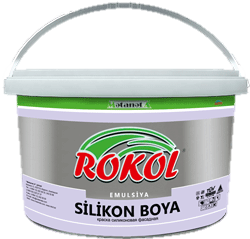 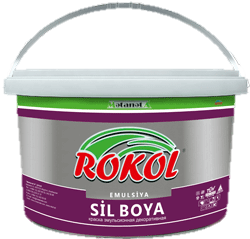 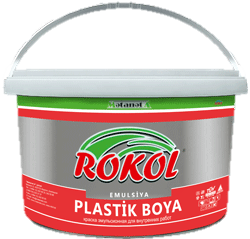 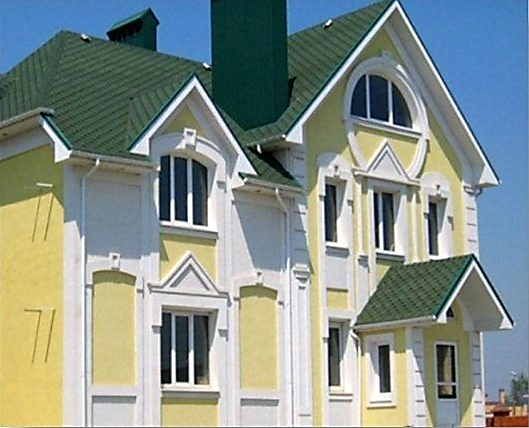 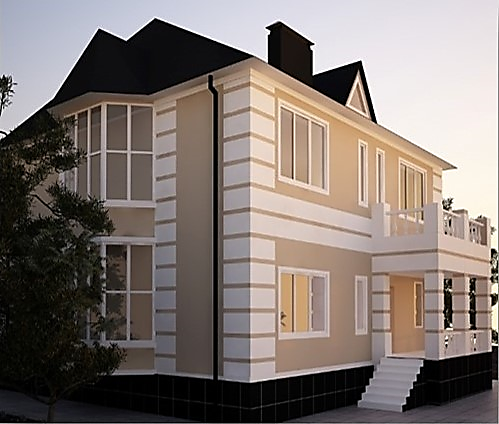 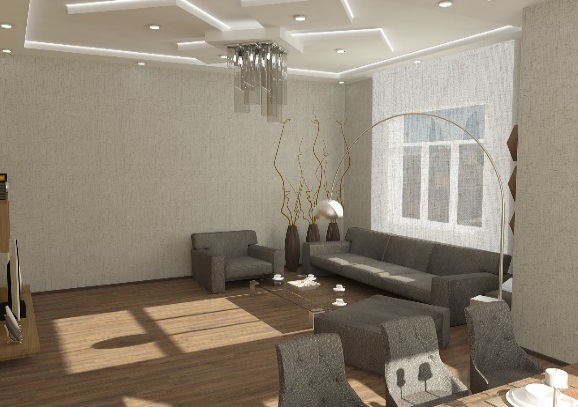 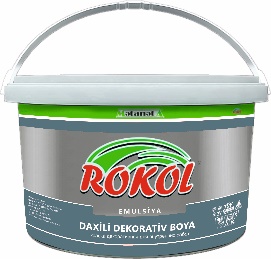 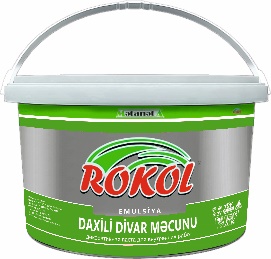 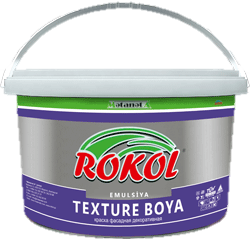 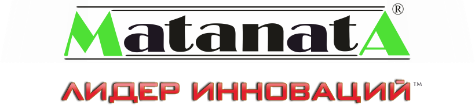 СИСТЕМЫ ДОБАВОК
СИСТЕМЫ ПОВЕРХНОСТЕЙ
СТРОИТЕЛЬНЫЕ СИСТЕМЫ
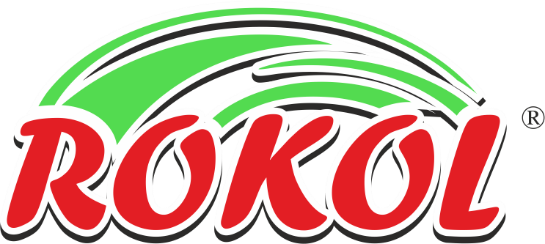 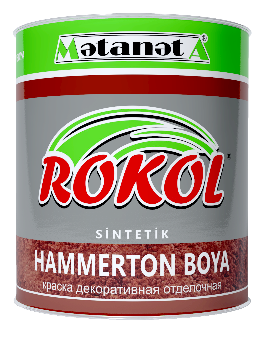 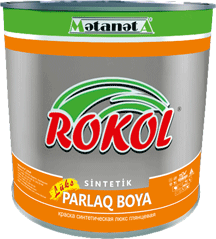 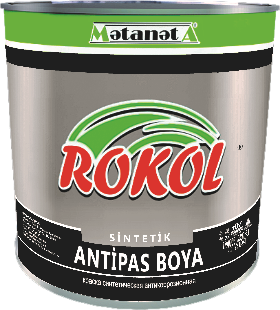 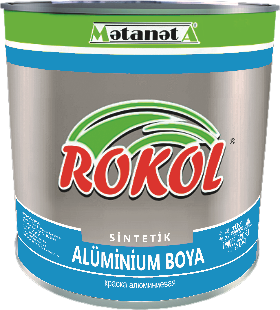 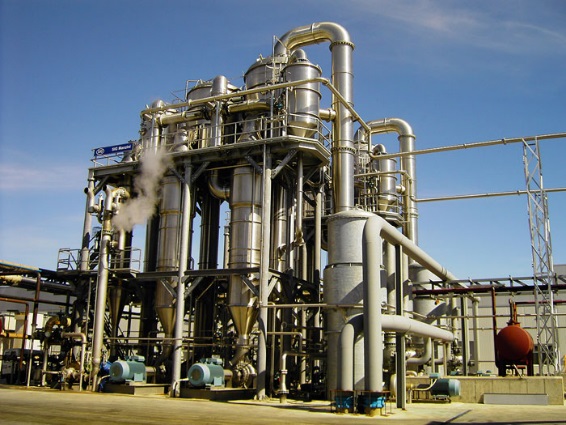 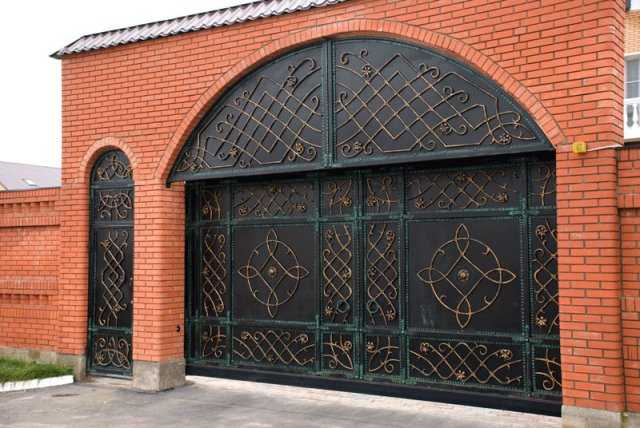 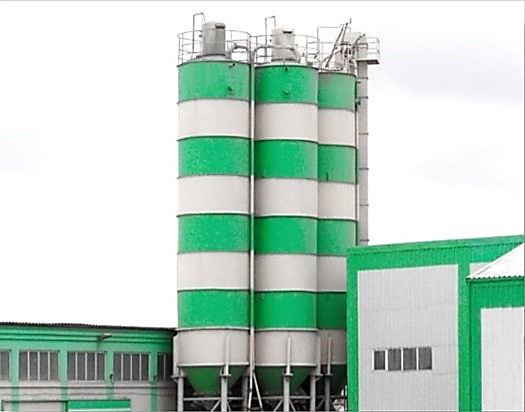 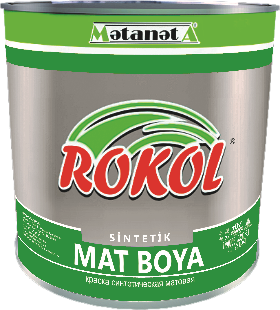 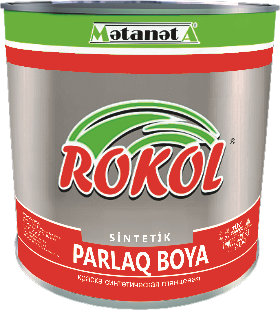 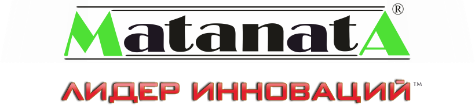 СИСТЕМЫ ДОБАВОК
СИСТЕМЫ ПОВЕРХНОСТЕЙ
СТРОИТЕЛЬНЫЕ СИСТЕМЫ
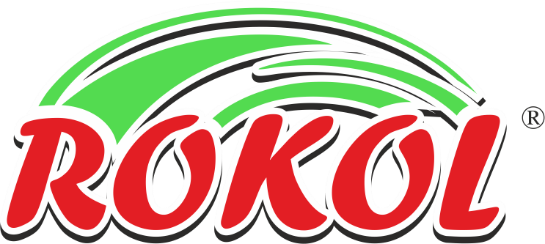 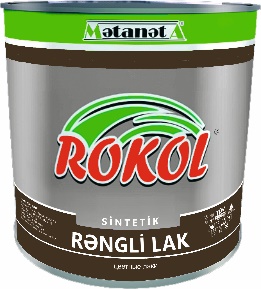 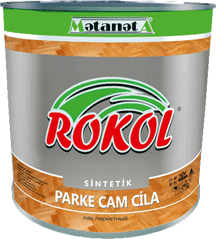 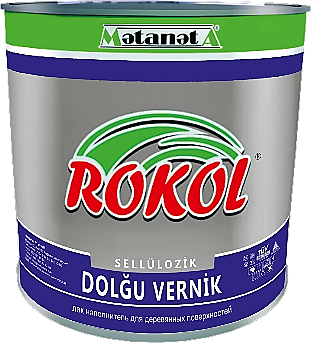 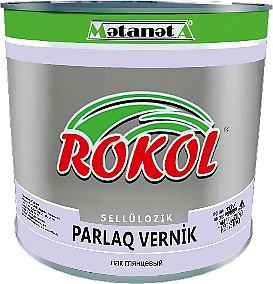 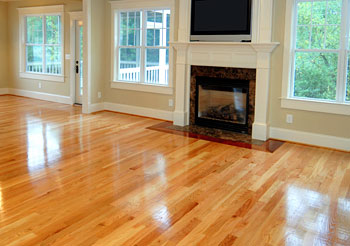 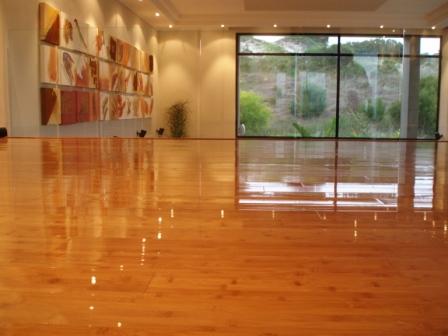 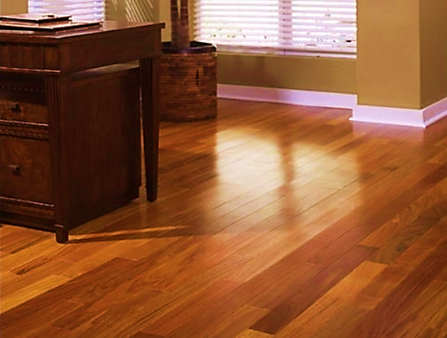 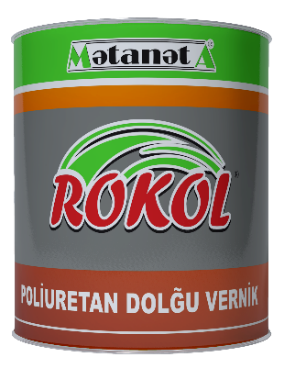 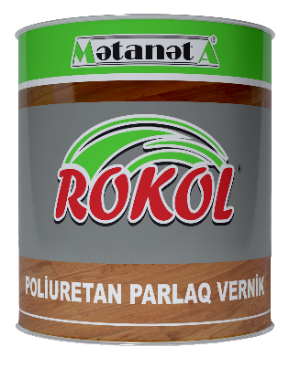 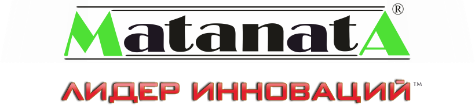 СИСТЕМЫ ДОБАВОК
СИСТЕМЫ ПОВЕРХНОСТЕЙ
СТРОИТЕЛЬНЫЕ СИСТЕМЫ
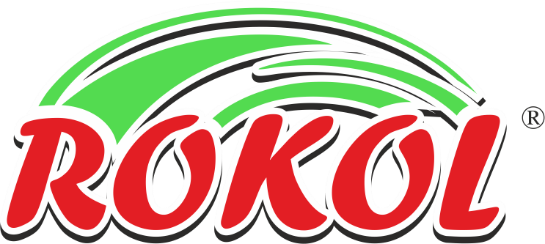 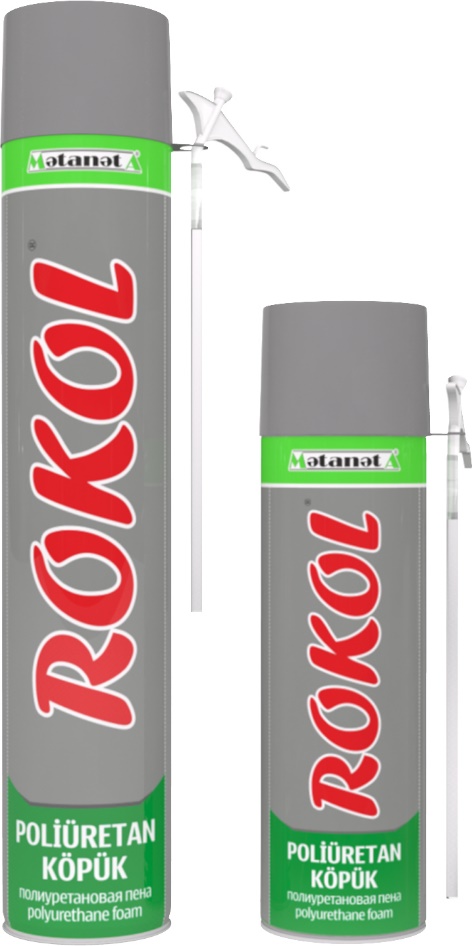 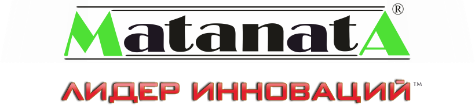 СИСТЕМЫ ДОБАВОК
СИСТЕМЫ ПОВЕРХНОСТЕЙ
СТРОИТЕЛЬНЫЕ СИСТЕМЫ
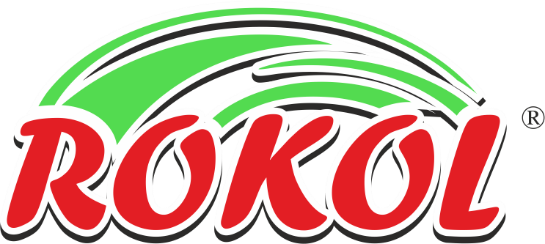 ROKOL Силикон
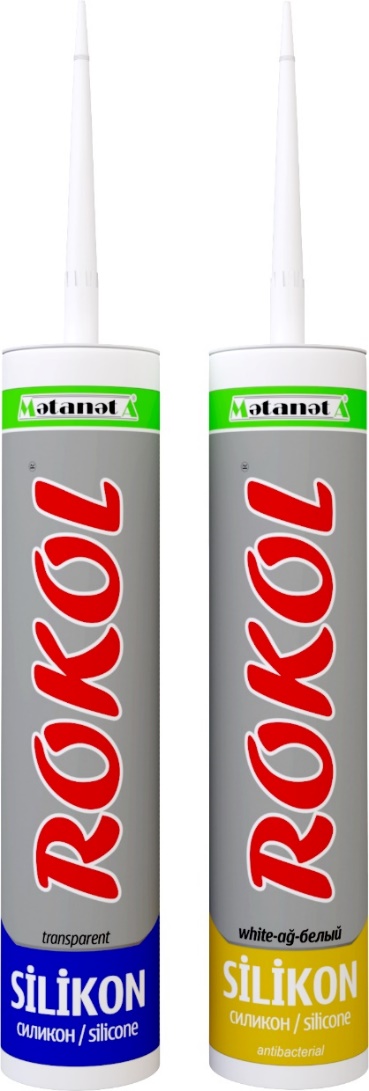 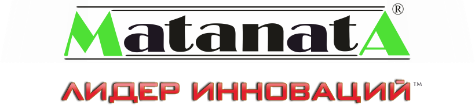 СИСТЕМЫ ДОБАВОК
СИСТЕМЫ ПОВЕРХНОСТЕЙ
СТРОИТЕЛЬНЫЕ СИСТЕМЫ
БЛАГОДАРИМ ЗА ВНИМАНИЕ!!!
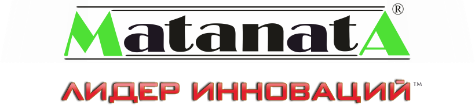 СИСТЕМЫ ДОБАВОК
СИСТЕМЫ ПОВЕРХНОСТЕЙ
СТРОИТЕЛЬНЫЕ СИСТЕМЫ